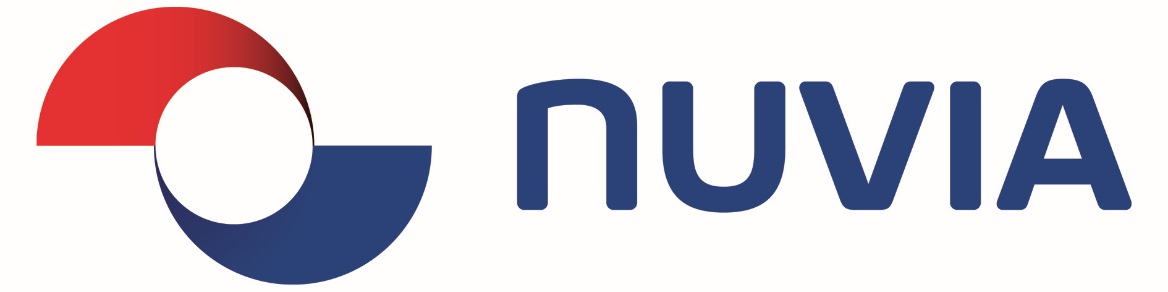 Výsledky výzkumu a vývoje NUVIA a.s. pro monitoring ŽP po jaderné události
Ing. Jan SurýAPROCHEM 2016, Hustopeče u Brna
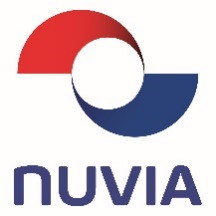 15.3.2016
Projekty řešené s finanční podporou Technologické agentury České republiky a Ministerstva vnitra ČR
ZAMĚŘENÍ VaV DO PRAXE
2
Na základě zkušeností z monitorování následků havárií na jaderných elektrárnách byl proveden výzkum, vývoj, konstrukce a terénní odzkoušení nových systémů včasného varování, monitorování životního prostředí a osob v dálkově nastavitelném režimu provozu, automatizovaném měření a vyhodnocování na obsah radionuklidů s předáváním výsledků a se zasíláním varovných zpráv při překročení nastavených úrovní.

Činnost VaV společnosti NUVIA a.s. ve spolupráci se školami a výzkumnými ústavy cíleně směřuje do bezpečnostního výzkumu ve vztahu k životnímu prostředí.
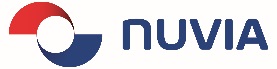 ZAPOJENÍ DO DOTOVANÝCH PROJEKTŮ V RÁMCI ČR
3
Některé VaV projekty řešené u firmy NUVIA a.s., např.
- TA ČR – program ALFA a Centrum kompetence, 


- Min. vnitra - bezpečnostní vývoj
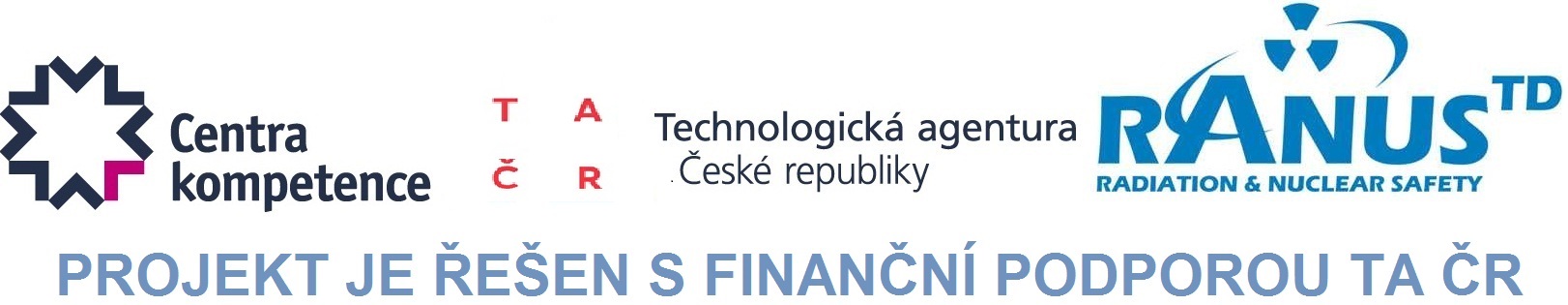 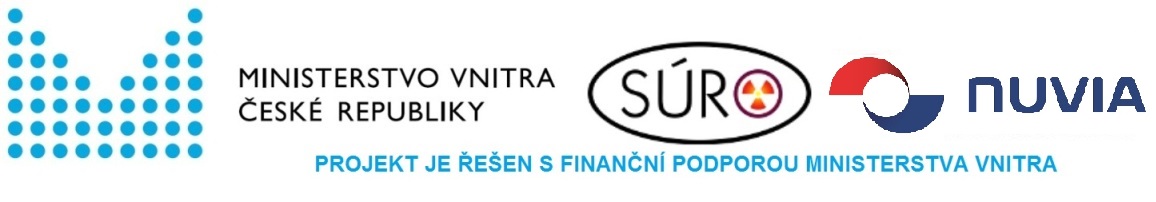 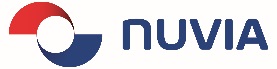 NUVIATECH
4
V rámci vývoje skupiny NUVIA v návaznosti 
na nově budovanou značku NUVIA-TECH  



dochází od roku 2012 k výrazným posunům interního, nebo zakázkového vývoje vlastního portfolia výrobků v radiačním monitoringu a ochraně. 
Spolupráce s významnými organizacemi
SÚRO v.v.i, UTEF VUT, UK MFF, ÚOPZHN UNOB, SUJCHBO v.v.i., UJF
CRYTUR s.r.o., TEMA s.r.o. 
a 
členy skupiny NUVIA France, UK, India, Canada, NUVIA CZ, Nordic, Italia, 
vytváří pozitivní multidisciplinární prostředí pro aplikovaný výzkum a výstupy z něj uplatnitelné na trhu.
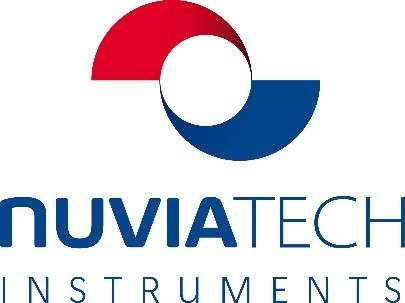 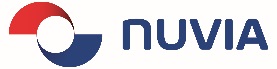 Měření aktivity J 131 ve štítné žláze po radiační havárii JE
5
dokončení 12/2014
6 jednotek měření v designově novém alu Case, 
přenosné, nastavitelný stojan
NaI (Tl) detektor a ENVINET elektronika vč. 
vícekanálového analyzátoru, vysokonapěťového
 zdroje a komunikace uvnitř jednotky
Optimalizovaná geometrie - speciálně 
jednoúčelových detektorů a kolimátorů
Připojení na vyhodnocovací PC přes Ethernet
PC software pro správu měření 
Software pro správu osobních údajů lidí (identifikace pomocí RFID čipů a / nebo bar / Code )
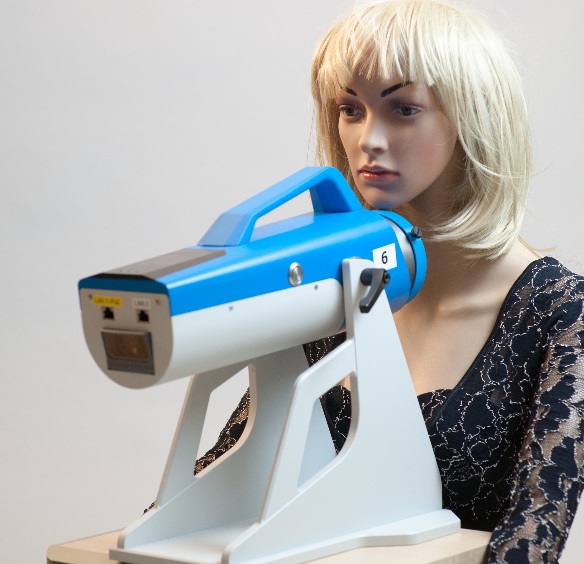 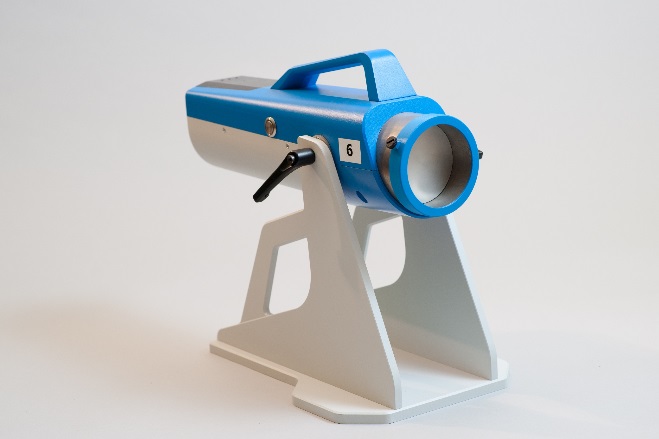 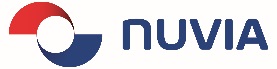 Měření aktivity J 131 ve štítné žláze po radiační havárii JE
6
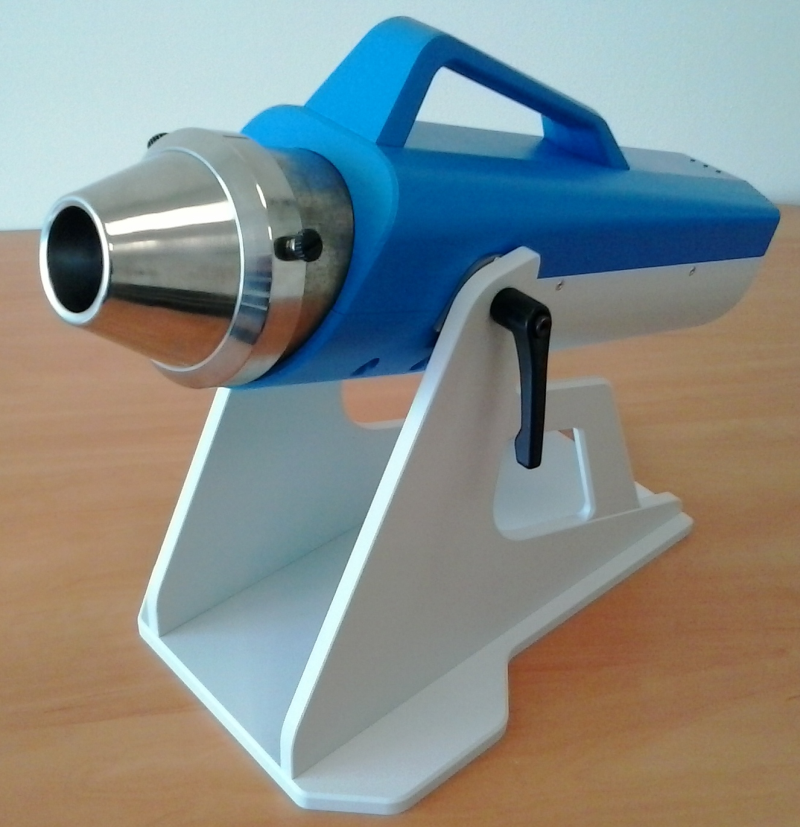 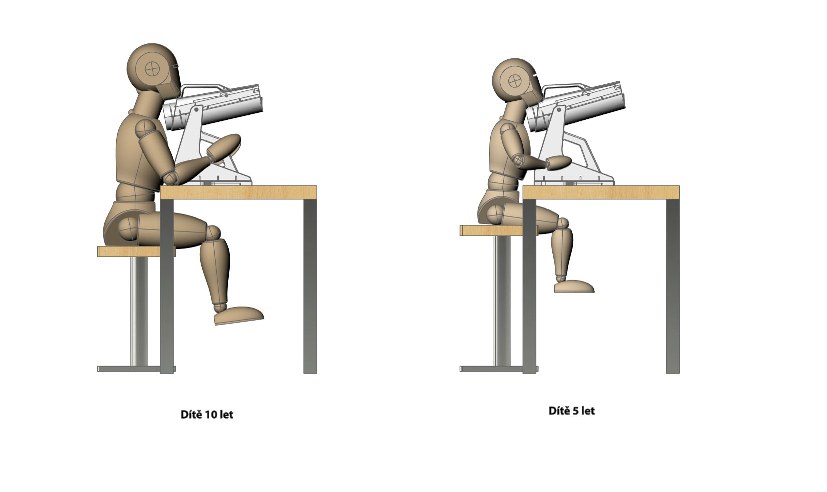 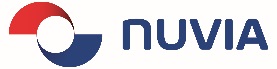 Systém pro měření transuranů IN VIVO v plicích a kostře
7
dokončení 12/2014
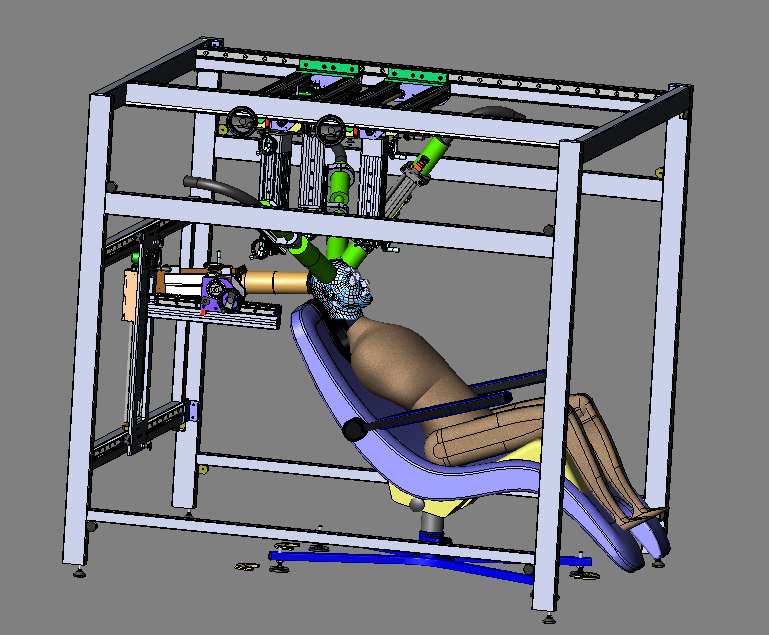 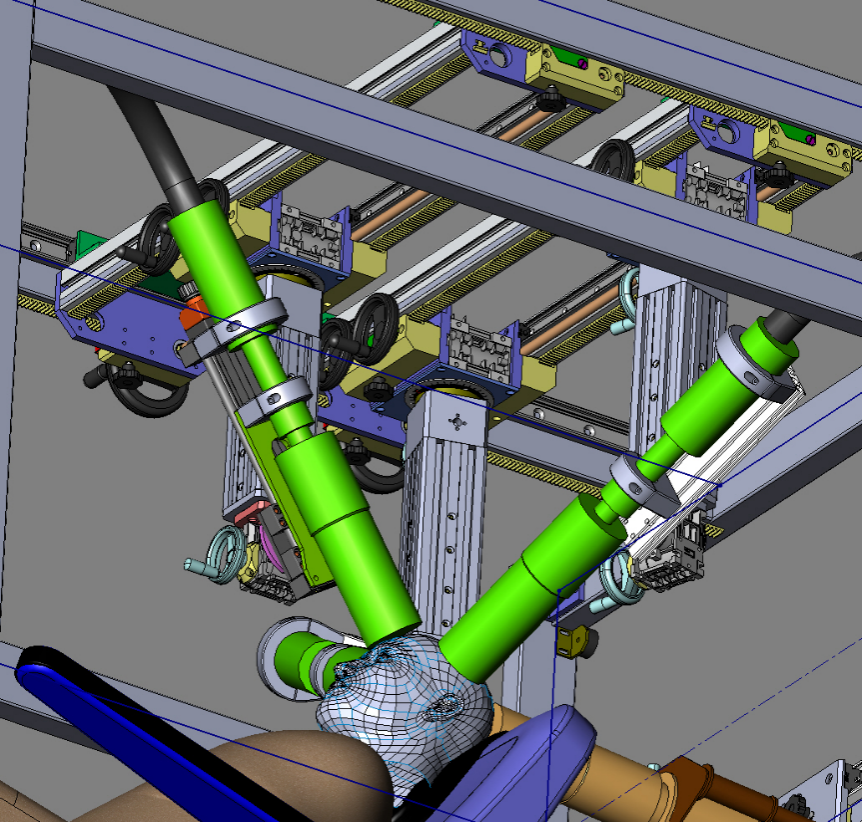 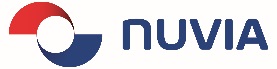 Systém pro měření transuranů IN VIVO v plicích a kostře
8
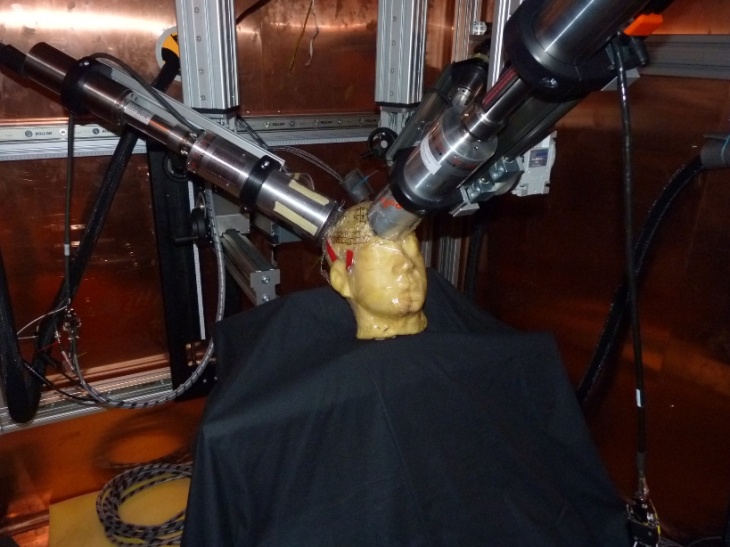 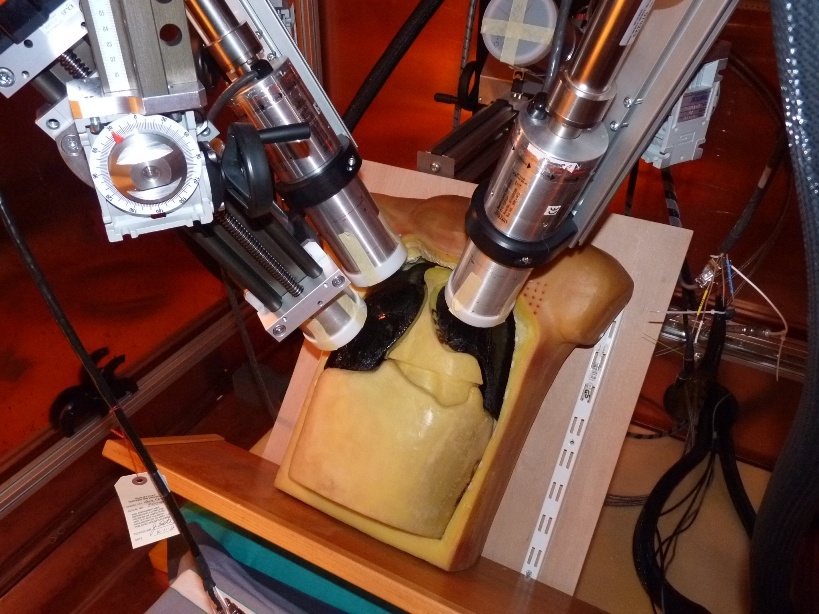 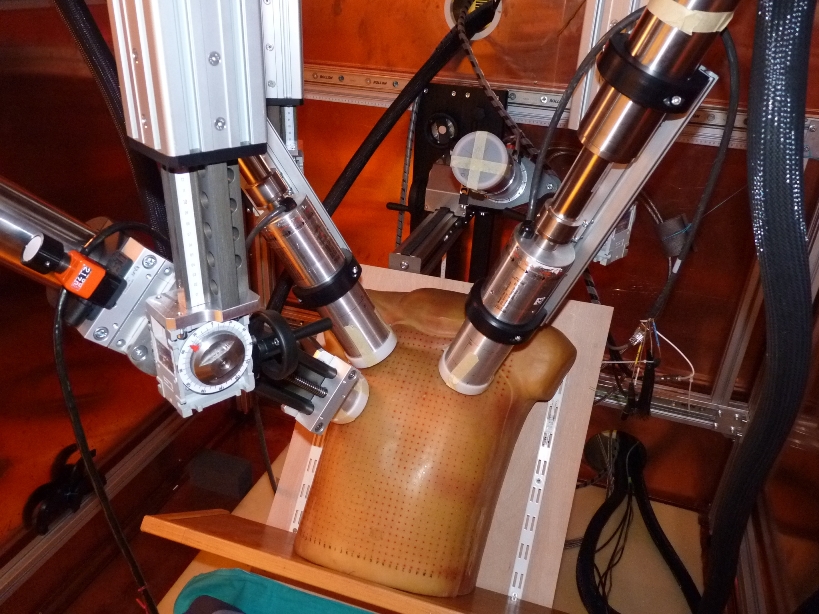 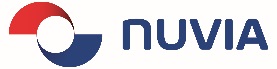 Radiační a monitorovací vůz
9
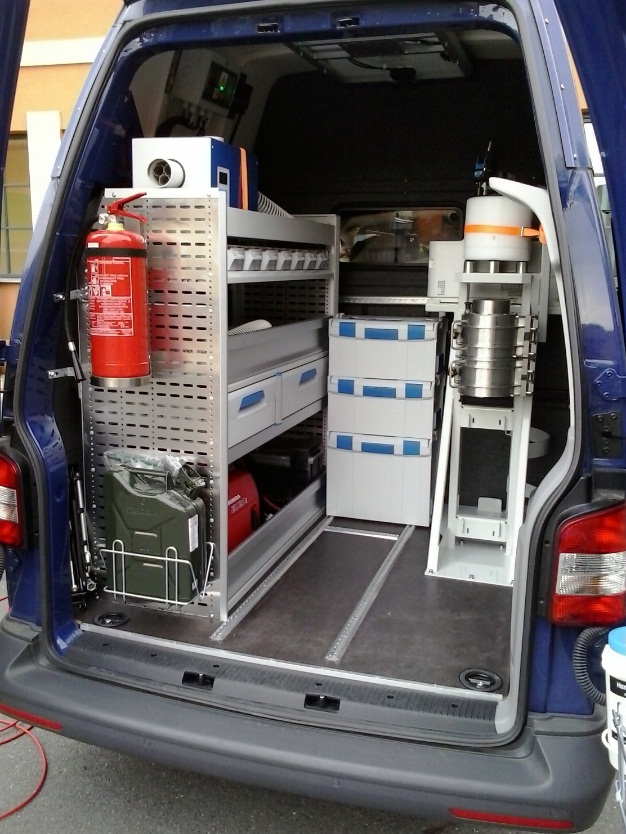 VW transporter v dlouhé a vysoké verzi
On-line hodnoty DP a spektrum
Technologie PICO - typ AGR spektrometr
L + R boční směrové plastové scintilační 
detektory, přední směr měření 3x3 " NaI (Tl )
Mobilní laboratoř uvnitř nákladového prostoru
HPGe dusíkem chlazený detektor + olověné 
stínění
Výkonná aerosolová prosávačka 
(nový otypovaný NUVIA produkt )
Př. dalšího vybavení: generátor, solární panel, přenosná meteorologická stanice, neutronový detektor, úložný systém, napájení síť, nebo 3kV měnič z aku, atd.
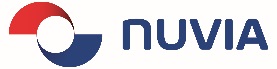 Radiační a monitorovací vůz
10
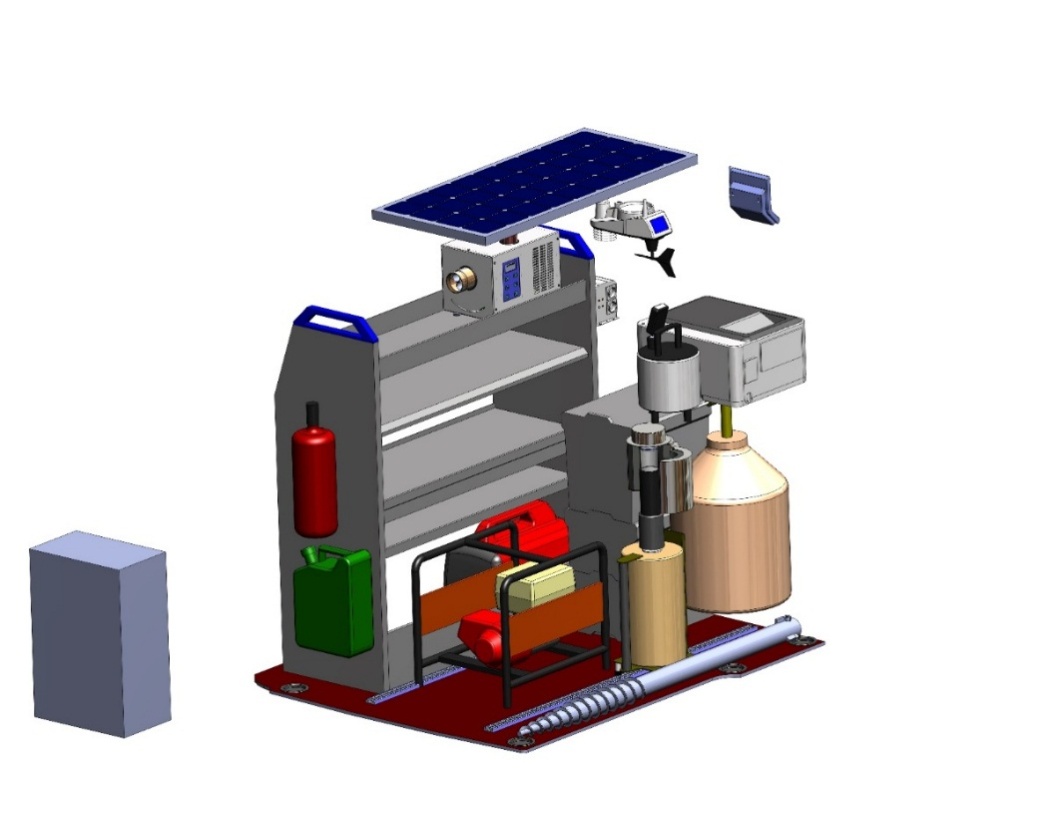 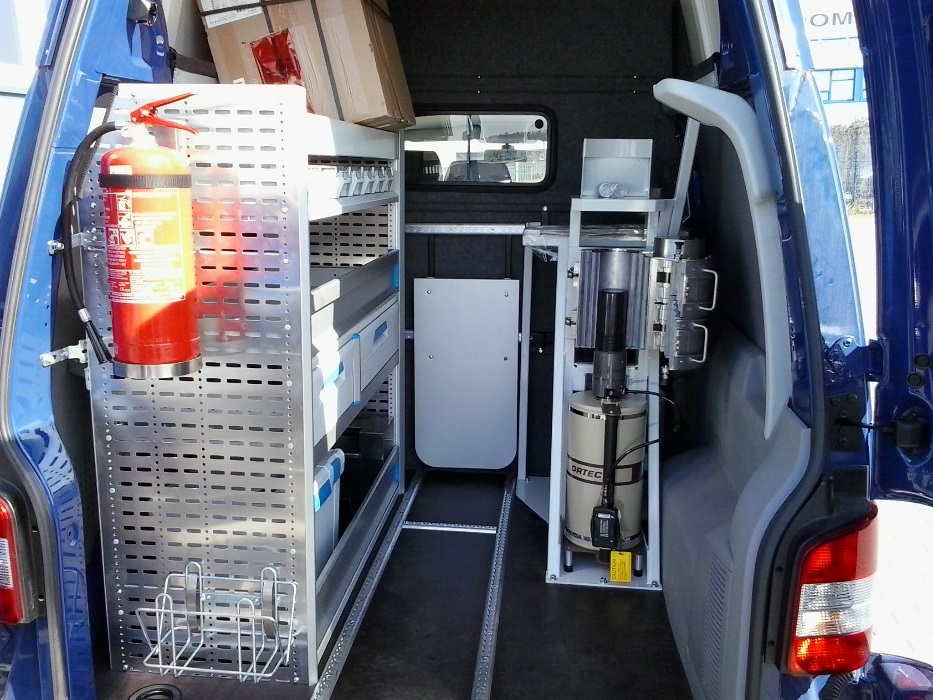 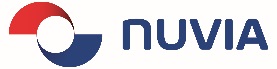 Staničky RMS
11
Vývoj a výzkum v posledních dvou letech u naší firmy rozšířil aplikovatelné výstupy i v oblasti sítí včasného zjištění. 
A to jak stacionárních bodů, tak i mobilních autonomních StandAlone ostrovních systémů. 
Začínající realizace instalací v různých částech světa v různých klimatických podmínkách a provázanost možných komunikačních rozhraní se SW, databází pro sběr dat a vyhodnocení situace umožňuje uživatelům On-Line reagovat na možné události a tím výrazně ovlivnit rozhodovací úroveň pro opatření prevence, tak i při RA události.
pro radiační monitorovací sítě na daném území a pro začleňování do sítí včasného zjištění,
měření sondou se 1, (2, 3) GM trubicemi dle potřebného rozsahu,
napájení ze systému v ostrovním režimu,
přenos naměřených dat je prováděn pomocí RS232, RS485, USB, LAN, GSM sítě, nebo satelitní komunikací,
zápis pomocí webové služby běžící na aplikačním serveru do relační databáze.
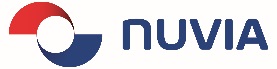 Optimalizované sondy pro samosprávu a v okolí JE
12
Je základní součástí našeho monitorovacích systému 
životního prostředí 
6 variant s CPU3 na komunikaci USB+RS232+RS485 
6 variant s CPU2 (příznak k názvu „E“) na komunikaci 
USB+Ethernet, 
kombinace GM Tube LND 7807+LND 71210+
LND7149+LND71632
NuEM EGM-01, resp. NuEM EGM-01 E 	50 nSv/h - 20 mSv/hNuEM EGM-02, resp. NuEM EGM-02 E 	50 nSv/h - 2 Sv/hNuEM EGM-03, resp. NuEM EGM-03 E 	10 nSv/h - 2 Sv/hNuEM EGM-04, resp. NuEM EGM-04 E 	10 nSv/h - 10 Sv/hNuEM EGM-05, resp. NuEM EGM-05 E 	50 nSv/h - 10 Sv/hNuEM EGM-104, resp. NuEM EGM-104 E 10 nSv/h - 10 Sv/h
Kompaktní utěsněné ALU pouzdro
Elektronika integrována uvnitř trubky
Přímý LAN datový výstup
Kompatibilní se systémem RAMON SW 
(monitorovací SW)
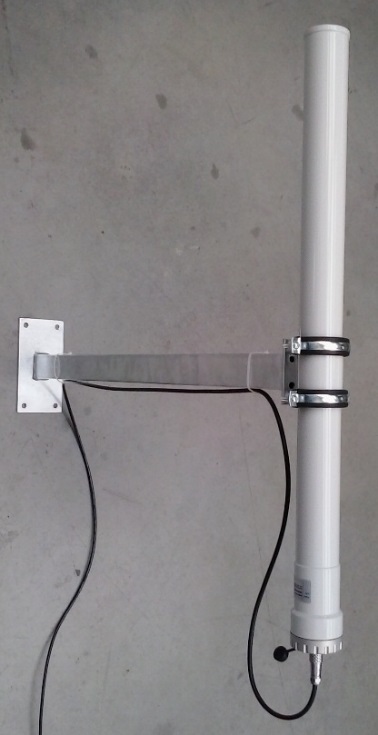 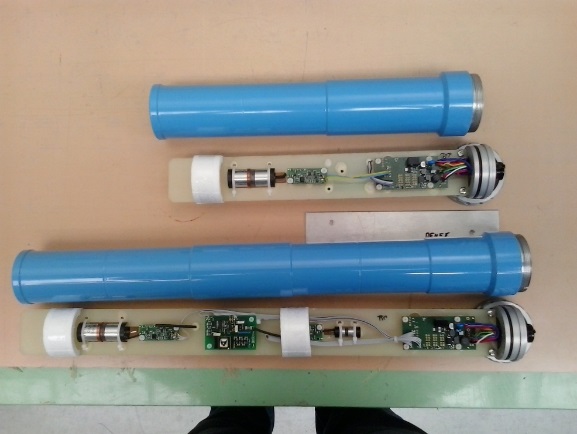 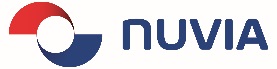 Stand-alone gamma radiation monitoring
13
Optimalizované sondy pro samosprávu a ZHP v okolí JE
Solar panel + battery powered
Intelligent GM tube (NaI(Tl) optionally)
GSM (GPRS) data transfer
Local data storage - flash memory
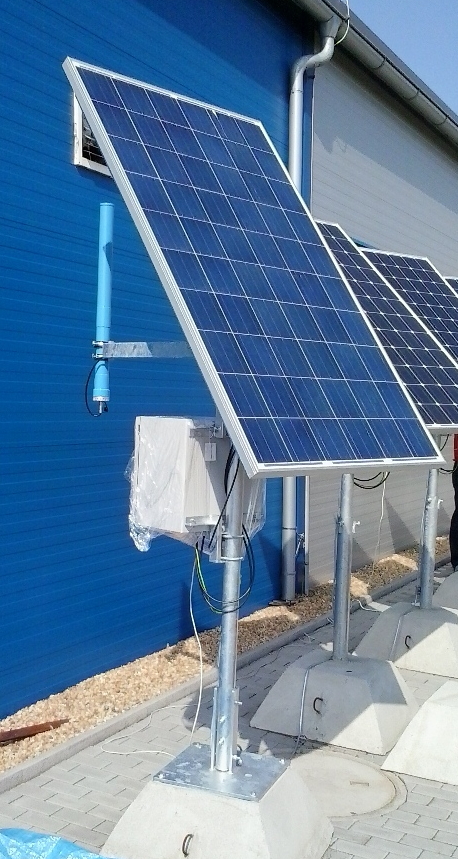 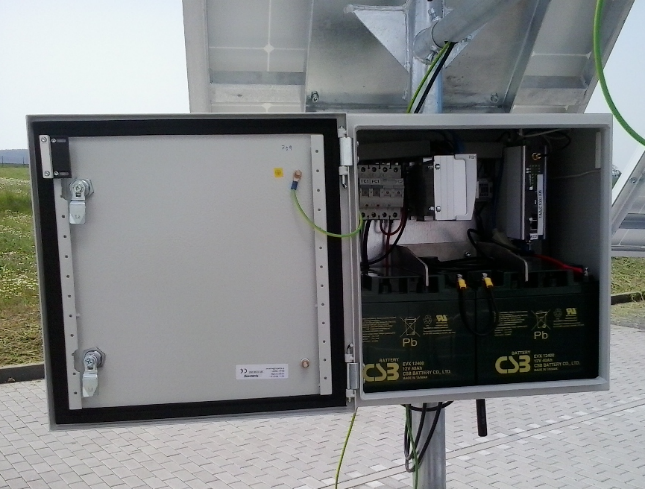 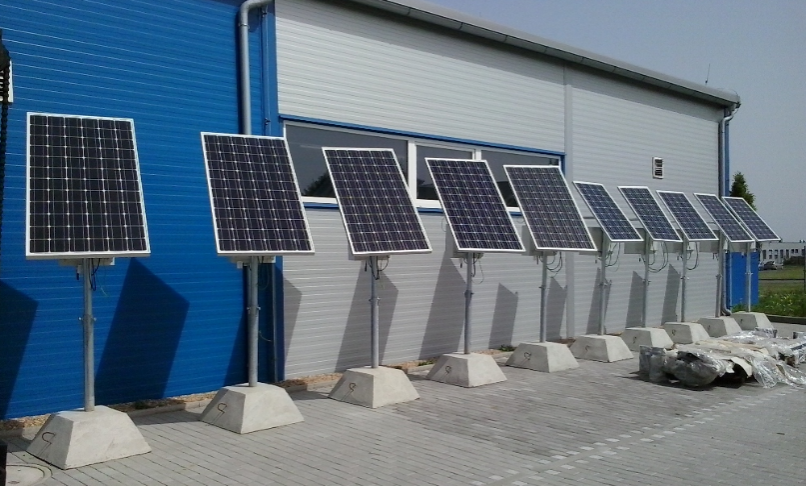 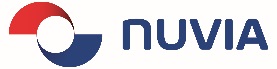 Aerosolový sampler
14
Zařízení je určeno k odběru vzorků vzduchu pro měření obsahu nečistot v ovzduší, například při měření kontaminace ovzduší radioaktivními látkami, prachem a podobně
Vlastnosti zařízení NuRMS EGS-40
Sací výkon 5-140 m3/h
Automatické udržování nastaveného průtoku
Automatická kalibrace
Připojení USB, Ethernet, RS-232/RS-485
Vzdálená správa pomocí dodávaného software

V nabídce i verze na záchyt J131



				Autokalibrace
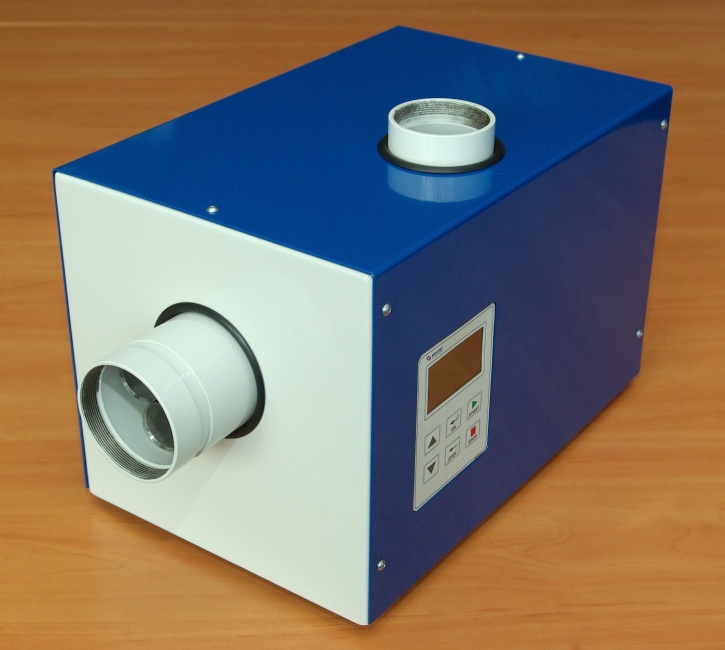 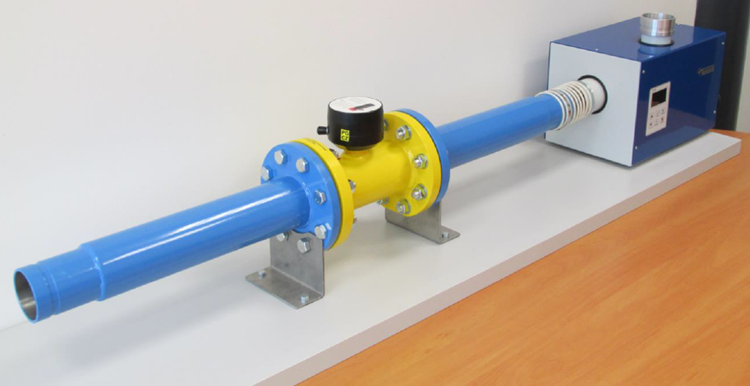 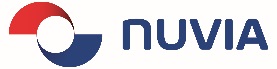 Systém měření pomocí DRON a robotů
15
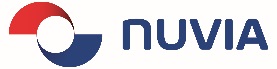 Systém měření pomocí DRON a robotů
16
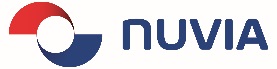 Robotizace průmyslu a budoucnost
17
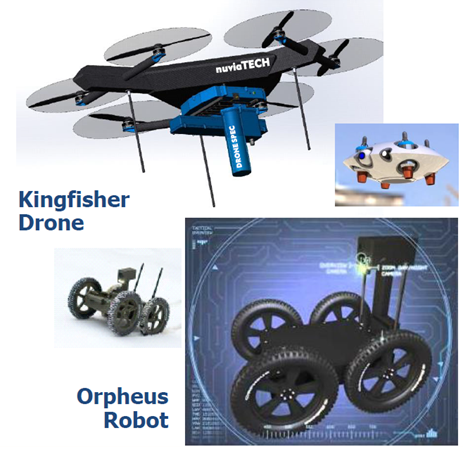 Posílili jsme zkušenosti s 
automatizací s „drone“ 
technologií a návazností
na roboty. Rychle se 
rozvíjející technologie 
pro rychle rostoucí trh. 
Významný posun pro 
aplikace v jaderných 
a radiačních měřeních.
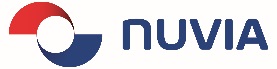 Systém měření pomocí DRON a robotů
18
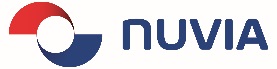 Velkokapacitní odběrové zařízení aerosolu
19
Modernizované odběrové zařízení JL-150 Hunter se spektrometrickým modulem nad aerosolovým filtrem, dálkovým přenosem
Dat, dálkovým řízením výkonu prosávání.

Pohled pod víko modernizovaného odběrového 
zařízení JL-900 Sněhurka se spektrometrickým 
modulem 
nad aerosolovým 
filtrem
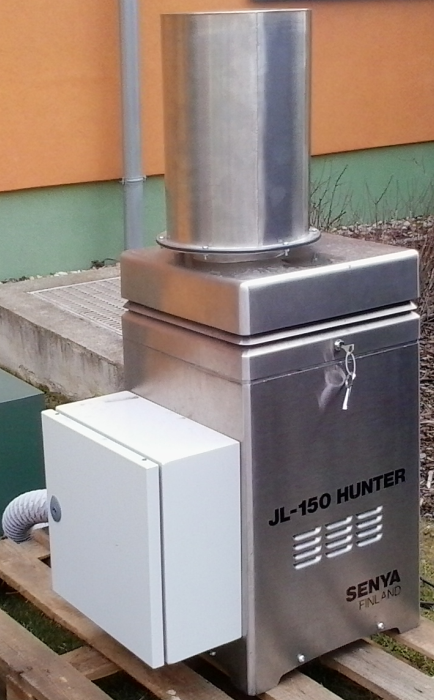 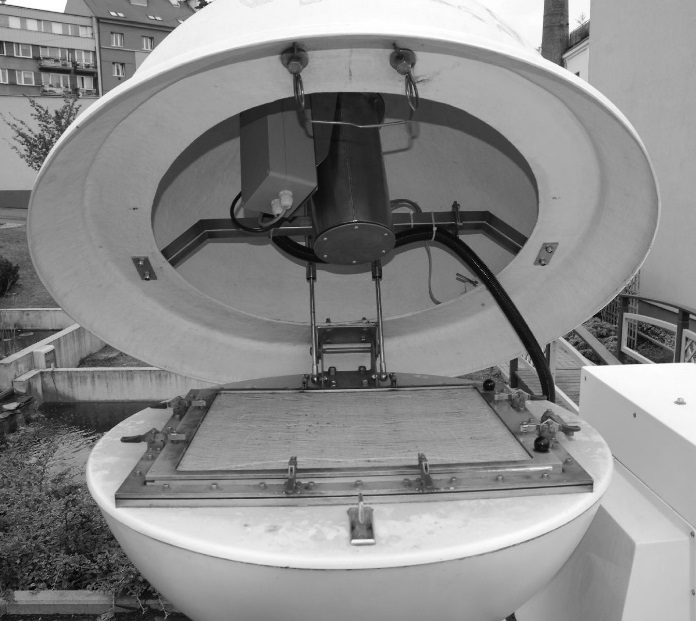 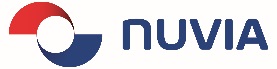 xx
20
Do BV výzkumu pro r. 2017 jsme podali návrhy nových projektů:

Měřící zařízení radioaktivity pro zásahové jednotky se satelitním přenosem dat
Multifunkční odběrové a detekční zařízení CBRN látek pro potřeby IZS
Nová generace portálových monitorů pro zajištění bezpečnosti obyvatelstva
Systémy pro on-line měření umělé radioaktivity v povrchových vodách za havárie jaderné elektrárny s dálkovým přenosem dat
Vývoj systému pro zvýšení bezpečnosti občanů cestujících letadlem při radiační mimořádné situaci
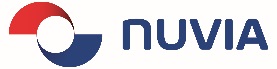 APROCHEM 2016
21
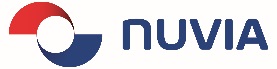